Nanopublications
Tobias Kuhn
15 September 2023
Nanopublications: tiny containers for FAIR knowledge
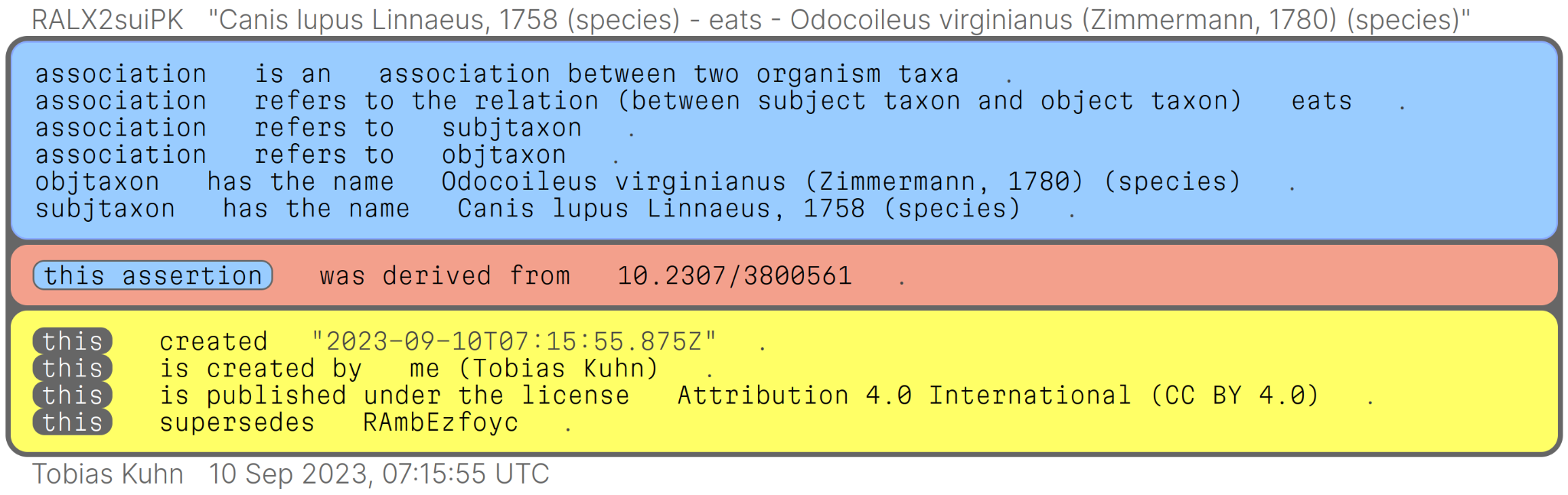 https://nanodash.petapico.org/    https://bdj.pensoft.net/nanopublications

(article for live demo)
Nanopublications: vision
Computer-interpretable formal representations of findings and their contexts as the main thing to be published (narratives as “supplemental material”)
Letting researchers directly (not through text mining etc.) build a global scientific knowledge graph
Open and inclusive (data, tooling, communities) and anti-silo
Publish first, assess quality later (post-publication review etc.)
Nanopublications as universal containers for: findings, researchers, studies, equipments, datasets, workflows, hypotheses, opinions, reviews, etc.
Nanopublications: ecosystem
Decentralized server network with >10M nanopublications
Has been running for more than 10 years
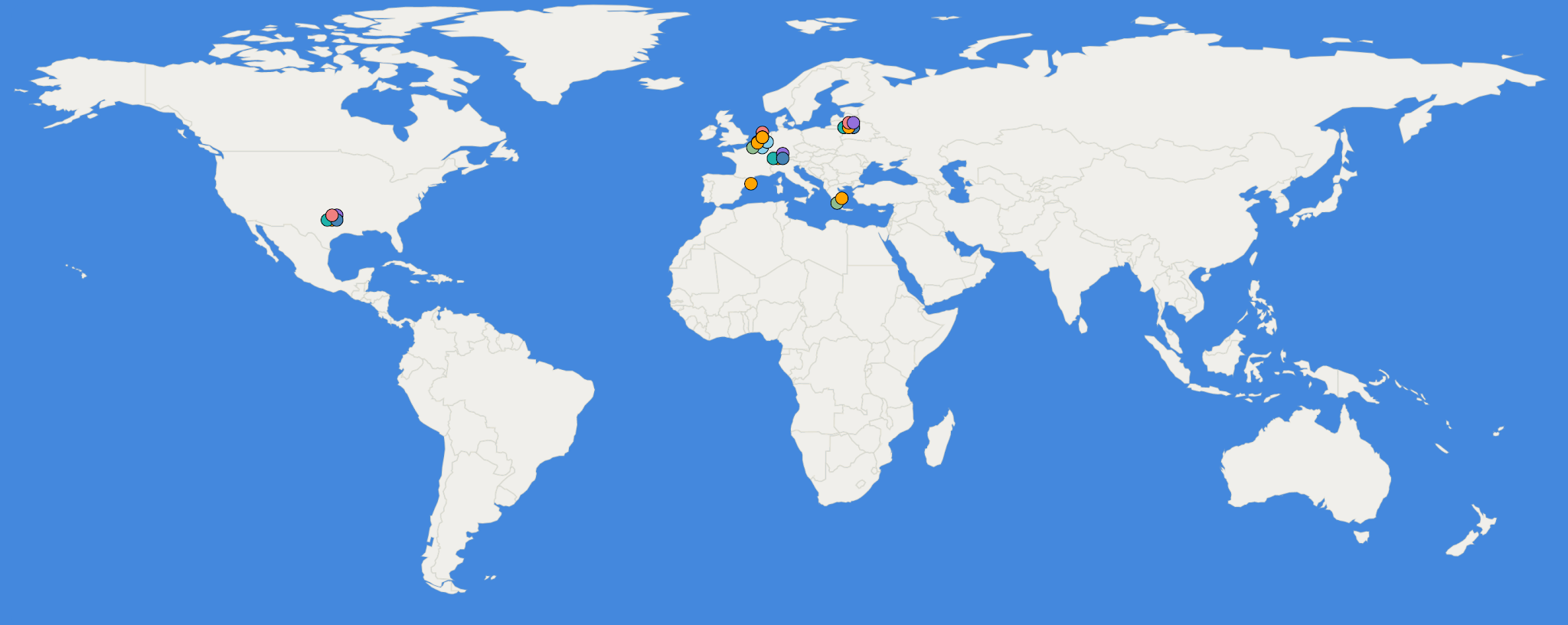 Nanopublications:
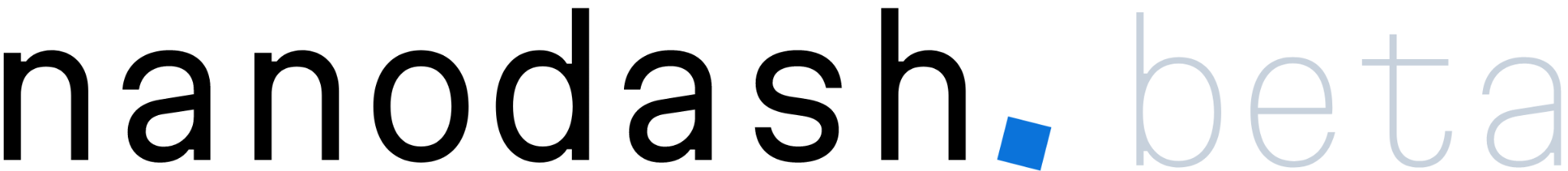 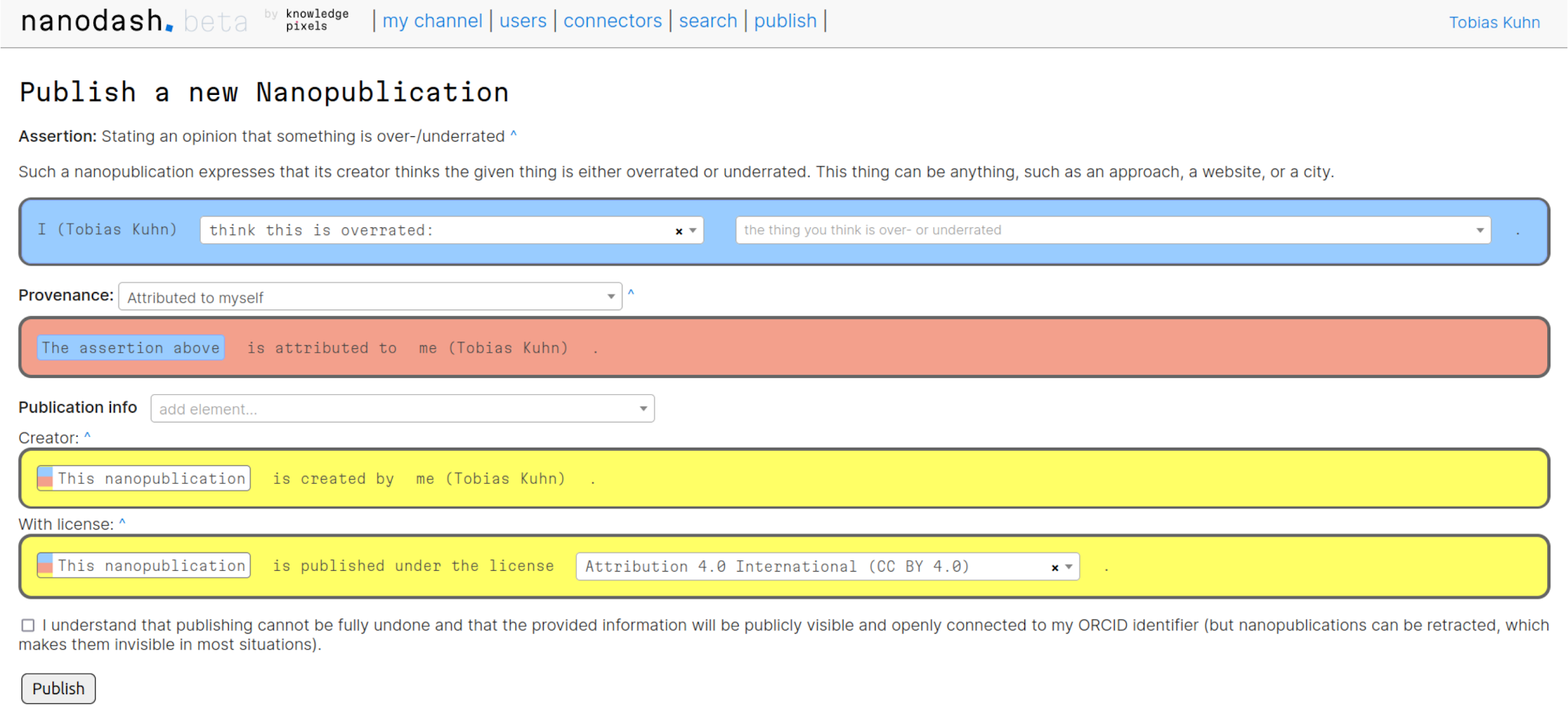 https://nanodash.petapico.org/publish?template=http://purl.org/np/RAZl6zoPE0fsmao_xKl5h1rNR2u6vib0EdBWH1FPvi11U
Nanopublications: live global semantic queries
For example, get all associations of species Canis lupus Linnaeus, 1758:
https://peta-pico.github.io/tapas/tapas.html?api=knowledgepixels/biodiv-example-queries&op=/get-biodiv-associations-for-subj-taxon&param_taxon=https://www.checklistbank.org/dataset/9880/taxon/QLXL&autosubmit=on
...

  graph ?assertion {  ?association biolink:subject ?subj .
                      ?subj biodiv:hasTaxonName ?taxon .    }
  graph ?pubinfo   {  ?np dct:creator ?user .
                      ?np rdfs:label ?label .               }
  ...
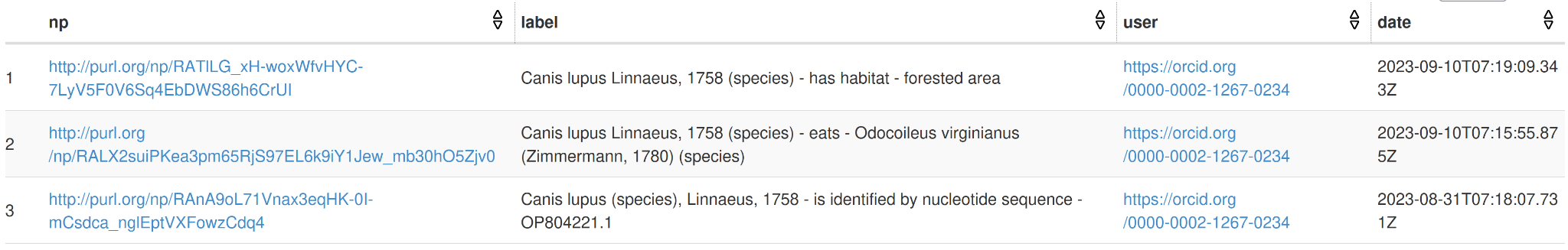 Nanopublications
Working ecosystem for semantic publishing
Universal coverage
Designed to evolve and scale
Still cutting-edge …
… but ready to be used
E.g. in our brand-new BDJ pilot: https://bdj.pensoft.net/nanopublications

Interested? Get in touch, we are looking for use cases and trend-setting communities :)